Dr. Nichole Feeney
EMS #6
EMS Case #1/6
November 19, 2019
Responders
Cody Blair, Amelia Lenard, Robert Tipping
72 Sipprelle Drive 12, Parachute, Colorado
89-year-old female who nearly-fainted, severe HA
EMS Assessment
Medical history:  Hypothyroid, Hyperlipidemia, Essential HTN, PPHN, GERD, osteoporosis
Medications:  Iron, levothyroxine, Lisinopril, omeprazole, simvastatin, Benadryl, Fosamax, Naproxen, Aspirin, Biotin, HCTZ, esomeprazole, Meclizine, Miralax
Vitals 210/98, 91%, 36.9, 75
History
Patient reports severe headache that started when she went to bed
Throbbing in her lower legs as well
No chest, neck, back, shoulder pain
No SOB, dizziness, blurred vision or vision changes
12 lead EKG right bundle branch block
ER assessment
ER BP 174/72
Examination Normal
Head CT normal
EKG normal
CBC normal, CMP normal except for potassium 3.1
IVFs and felt to be dehydrated
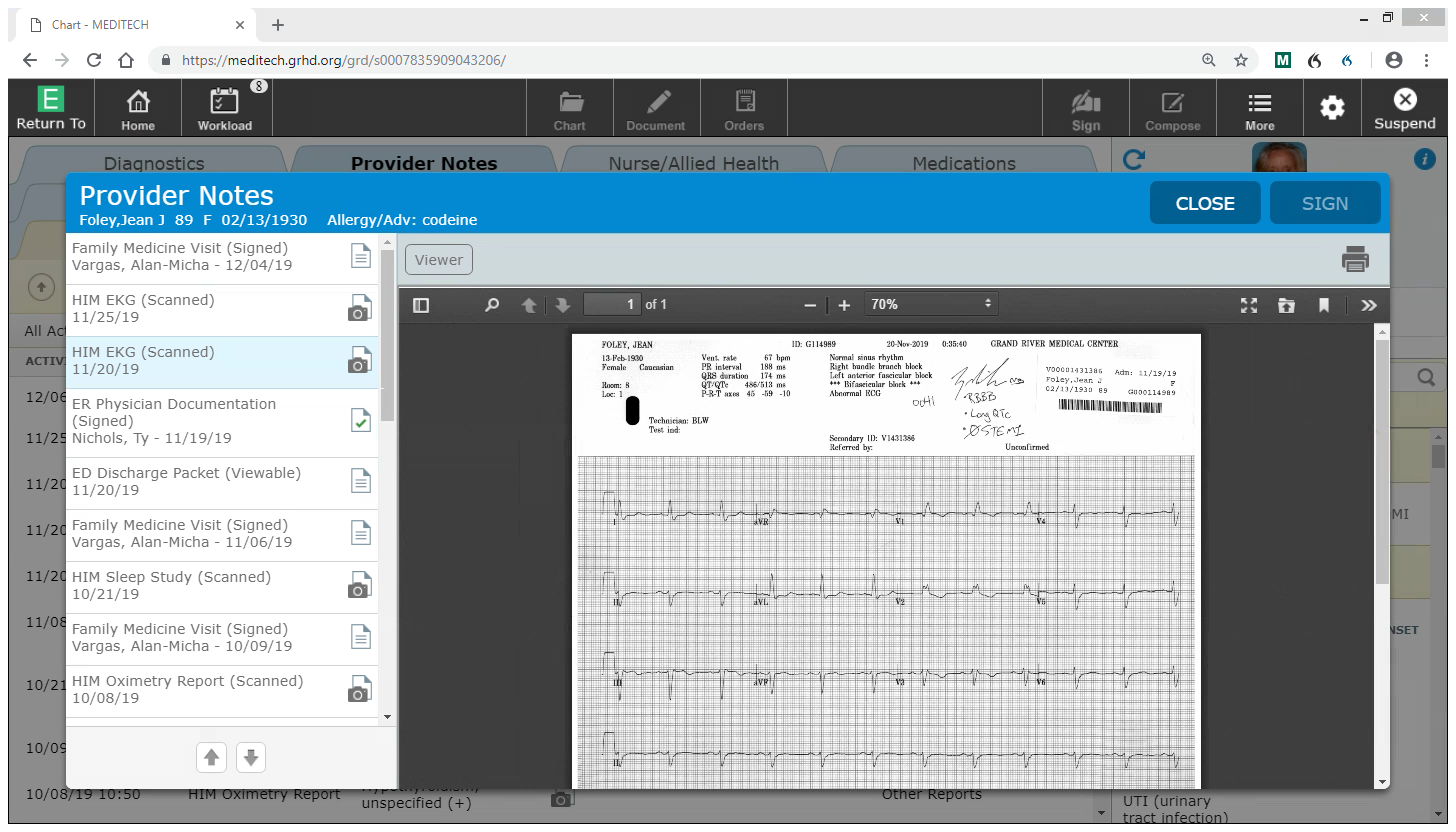 PCP Visit 12/4/19
No complaints of HA
BP 122/64
Reason for visit was issues with CPAP
Sodium 131, potassium 3.5
Right Bundle Branch Block
Blockage of electrical impulses to the heart’s right ventricle
Causes
Heart disease due to high blood pressure in lungs
Chronic Obstructive Pulmonary Disease
Blood clot in the lung 
Right sided heart failure
Disease of heart muscles (Cardiomyopathy)
Myocarditis
Heart Attack
Congenital heart disease
Surgical procedure
Inherited condition
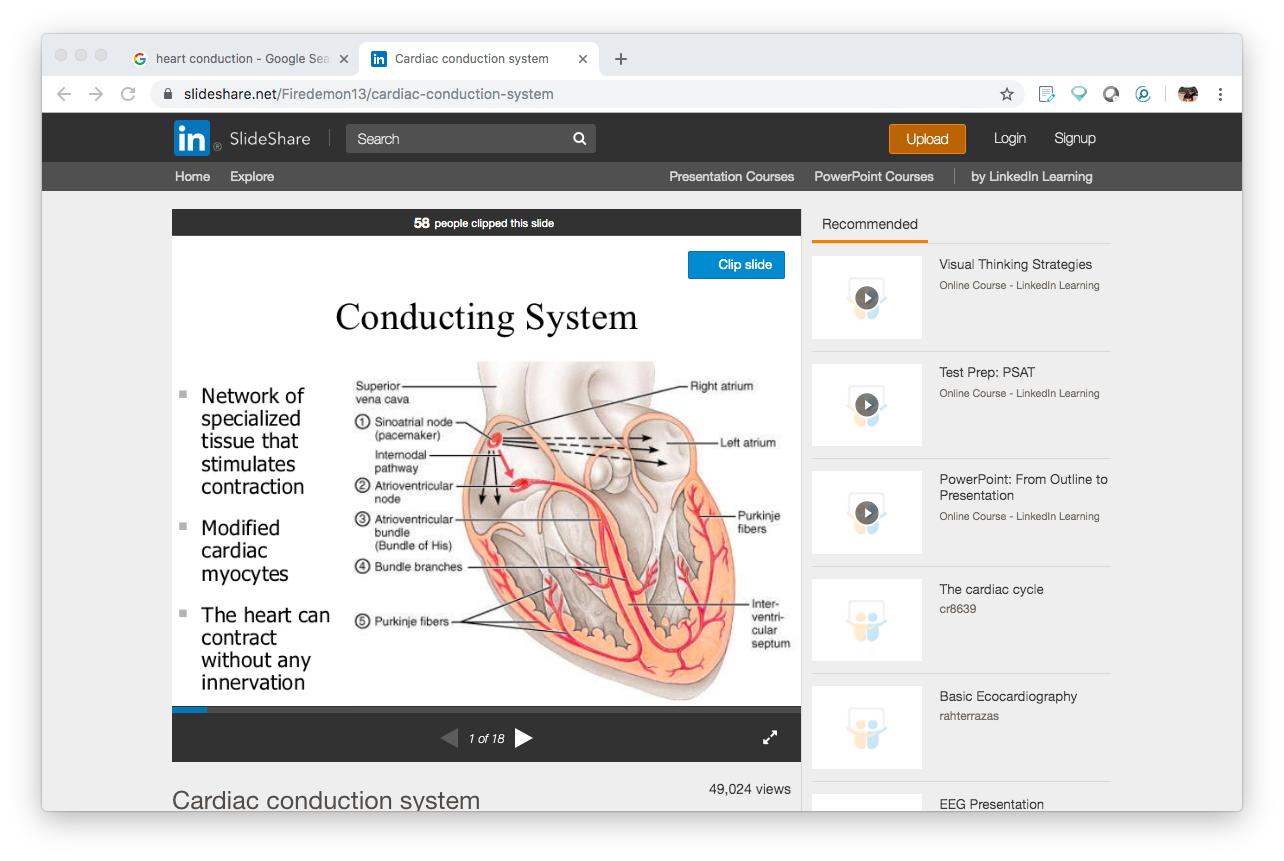 Right Bundle Branch Block
No symptoms vs fainting/ near-syncope
Diagnosed by EKG
No treatment for most
Pacemaker
Your patient
Likely secondary to secondary pulmonary HTN
Severe sleep apnea
Sleep Apnea
Estimated to affect 22 Million Americans
Two types – Obstructive and Central
Risk factors:
Male
Overweight
Over age 50
Neck 17 inches men, 16 inches women
Large tonsils, large tongue, small jaw
Family history
Nasal obstruction – deviated septum, allergies
Sleep Apnea
Untreated it increases risk of:
Cardiac disease
Stroke
Diabetes
Depression
ADHD
Arrythmias – especially atrial fibrillation
Heart failure
HTN
Migraines
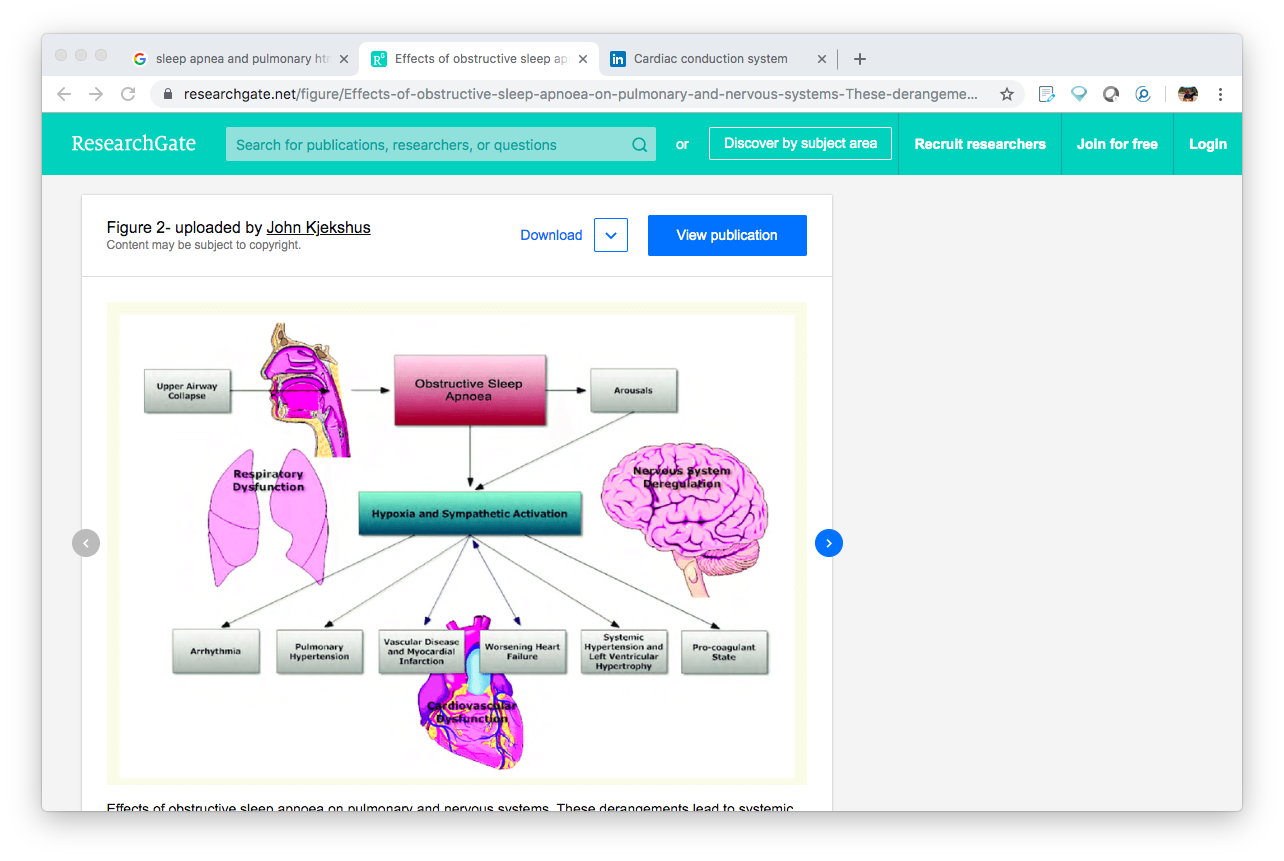 EMS Case #2/6
November 24, 2019
Responders:
Kenneth Adamson
Dean Perkins
Chase Spaid
Daniel Steinweg
William Wheelock
13 yo suicide attempt
EMS assessment
Patient taking Zoloft 75mg daily
Normal vitals
13 yo developmentally delayed male in manic state with suicidal intent.   Handcuffed.  Haldol 5mg IM authorized but not given.
Handcuffs removed and soft restraints used
ER Evaluation
ER evaluation finds suicidal ideation result of altercation with his mother and was impulsive
Discharged home
2nd ER trip
TWO WEEKS later
Mother reports 3-4 days after discharge he attacked her 7-year-old
Nightly meltdowns
Broke hot water handle
Has spent 9 months hospitalized, multiple foster homes
Placed on M1 hold and transferred to West Springs
Agitated Kids
Youth presenting to ED, 6-10% require restraints
At least 30 children have died in US in restraints
Lack of consensus
Only one randomized and blinded trial
No difference in IM Benadryl and placebo
Data continued
Retrospective review
Benadryl vs Neuroleptics vs Sedative-hypnotics
Benadryl was used the most
Benzodiazepines and neuroleptics equally effective
IM always better than PO
32% effective
Acute pediatric agitation
Antipsychotics
Zyprexa equivalent to Geodon
Haldol vs Zyprexa vs Lorazepam same
Retrospective cohort study
Found benzodiazepines as safe as antipsychotics
Antipsychotics used more with DD and ASD
Case reports of IV Depakote in agitated teens with substance abuse issues
EMS case #3/6
December 11, 2019
Responders:
Kevin Alvey
Veronica Cahalan
Christopher Davidson
Cody Reese
76-year-old severe chest pain not relieved with NTG
EMS assessment
Medical history: HTN
Medications: Coumadin, Cyclobenzaprine, oxycodone, citalopram, omeprazole, warfarin, gemfibrozil, diltiazem, buproprion, venlafaxine
Vitals: 18/78, 98%, 69, 24, AF
EKG Normal sinus rhythm
History
Call that 76-year-old female having chest pain.  Pain is so severe she is having trouble speaking between breaths.
Previously hospitalized one week prior for same symptoms and sent on Holter monitor.
Labored but clear breathing
No aspirin due to blood disorder and on coumadin
1st ER Evaluation – November 25th
Seen November 25, 2019 with chest pain
Stress test electrical portion indeterminant but suggestive in lateral leads
Questionable reversible defect on imaging
Cardiology evaluation 12/2/19
Mentions syncope
Event monitor ordered
Recommended reduction of Venlafaxine
NTG ordered for chest pain
This ER visit 12/11/19
Noted that her chest pain had resolved 0/10
Mentions she has had CP off and on for two months
Stress test referred to as negative
Serial troponins negative
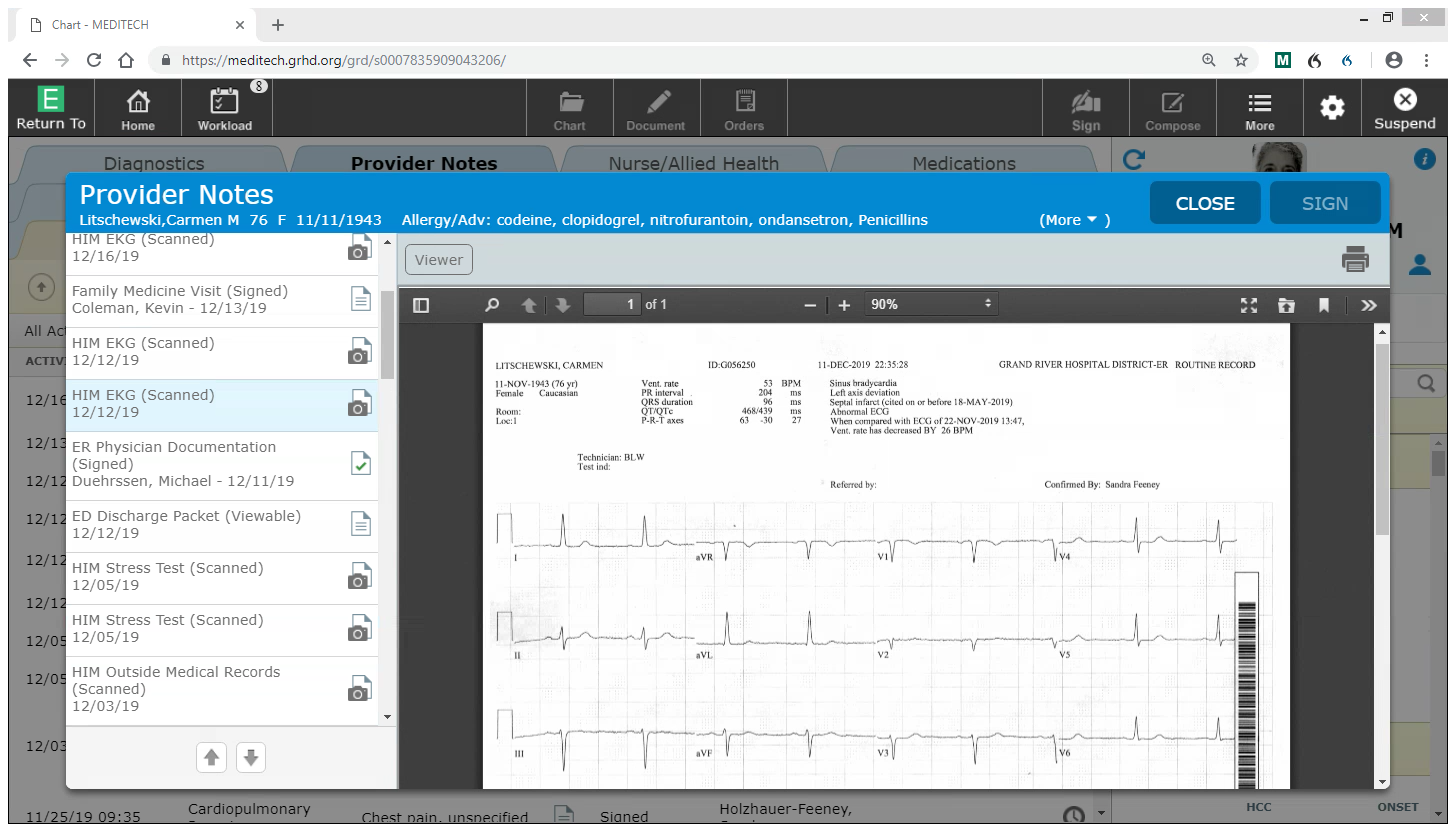 PCP Visit 12/13/19
Seen by PCP
Concerned with abnormal stress test that reproduced symptoms
Chest pain is worsening
Sent back to ER
Transferred to VVH
VVH Hospital Stay
Left heart catheterization
Good EF 55-60%
Basal and anteroseptal hypokinesis
Severe MR
60-65% distal left main stenosis
95% stenosis at ostium of LAD
70-75% ostial circumflex stenosis
60-70% stenosis right coronary
Recommended for aortocoronary bypass and MV replacement
Transferred to St. Mary’s
St. Mary's
12/17/19 she had quadruple bypass surgery
12/18/19 extubated
Stable vs Unstable Angina
Stable
Inducible episodes of angina associated with reversible ischemia
Stable angina should have non-invasive imaging if pre-test probability is 15-85%
Less than 15% it is not recommended
Above 85%, direct intervention is recommended
Stress Testing
Need high pre-test probability to make stress test worthwhile
Pre-test probability is >/= 80% good at ruling in coronary artery disease
Pre-test probability is </= 19% good at ruling out coronary artery disease
Compared to coronary artery CT that needs pre-test probability of 58%
Negative test
Patients who can achieve 10.0 METS
94% sensitivity that they do NOT have CAD
97% negative predictive value
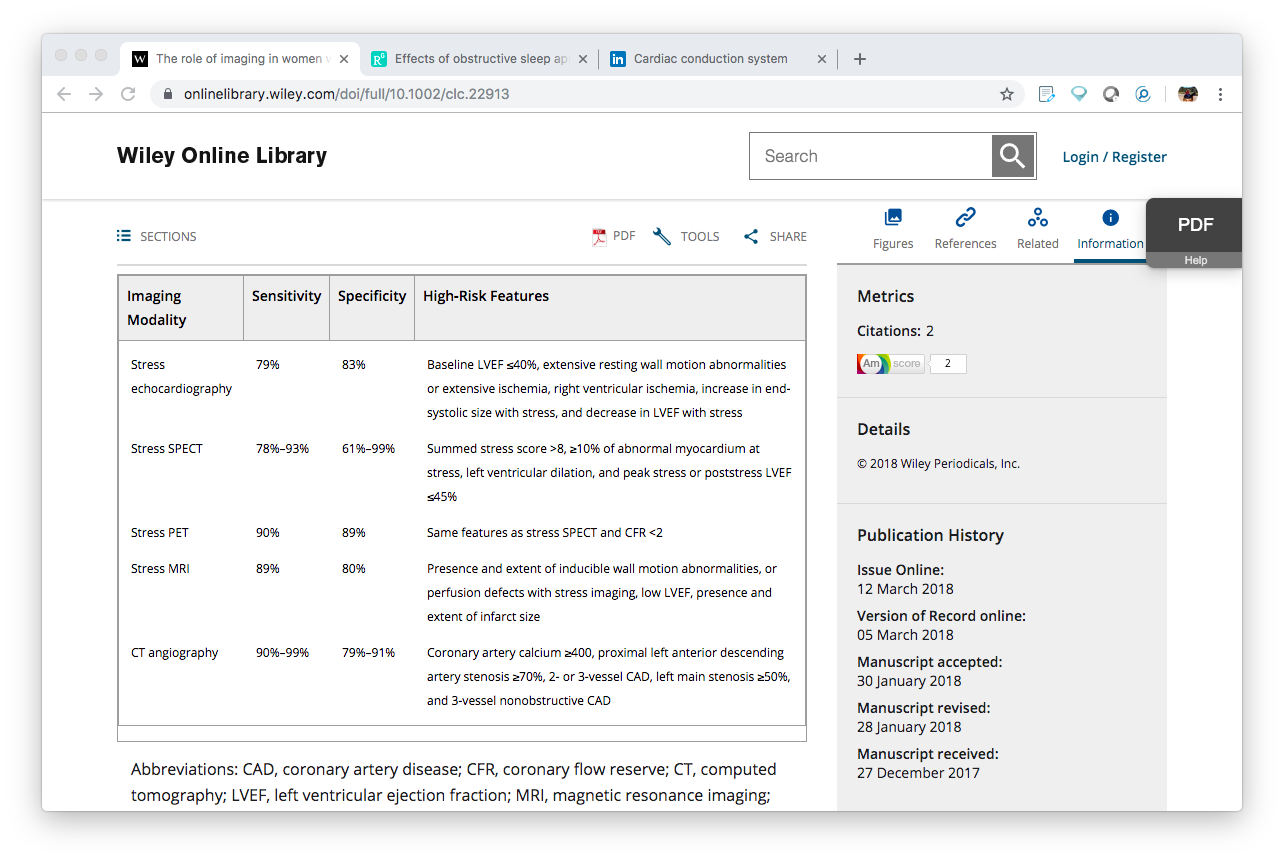 Women and heart attacks
Leading cause of death in women
Generally present with atypical symptoms
Higher morbidity and mortality
More delay in care
EMS Case #4/6
November 13, 2019
Responders:
Cody Bates
Cody Blair
Robert Tipping
Lyle Vann
63-year-old male activated medical alarm, doesn’t know where he is.
EMS Assessment
Medical history: Diabetes type II, HTN
Medications: Acarbose, Amlodipine, Aspirin, Atorvastatin, Clopidogrel, Chlorcyclizine, Glipizide, Liraglutide, Lisinopril, Metformin, Metoprolol, Omeprazole, Sildenafil, Tamsulosin, Trospium Chloride, Jardiance
Vitals: 180/80, 90, 24, 97%, 35.8
History
Greeted by his wife at the door
Husband had been out helping a neighbor lift carpet shampooer
Returned home and he was not feeling right
Sugar had gone 175 to 59
Pale with profuse diaphoresis, would not hold conversation
15g oral glucose
EKG sinus rhythm
ER Evaluation
ER evaluation notable for potassium 3.2
Glucose 69
Treated
Watched for 5 hours and discharged home
Diabetes Mellitus Type 2
Type 1 vs type 2
Type 1 are insulin dependent
Type 2 may be insulin dependent
Both can have hypoglycemia
Type 1 high sugars often present emergently with DKA
Type 2 high sugars can present in nonketotic hyperosmolar syndrome as well
Diabetes and Emergency Conditions
Diabetics are 2-4 times as likely to have a myocardial infarction
About 2/3rds of diabetics die of heart disease or stroke
Diabetes is leading cause of new blindness ages 20-74
Infections and circulation problems in extremities that can risk the health of their limb
Strokes
High and low sugars
Renal failure 
10-40% of adults with DM type 2
30% of adults with DM type 1
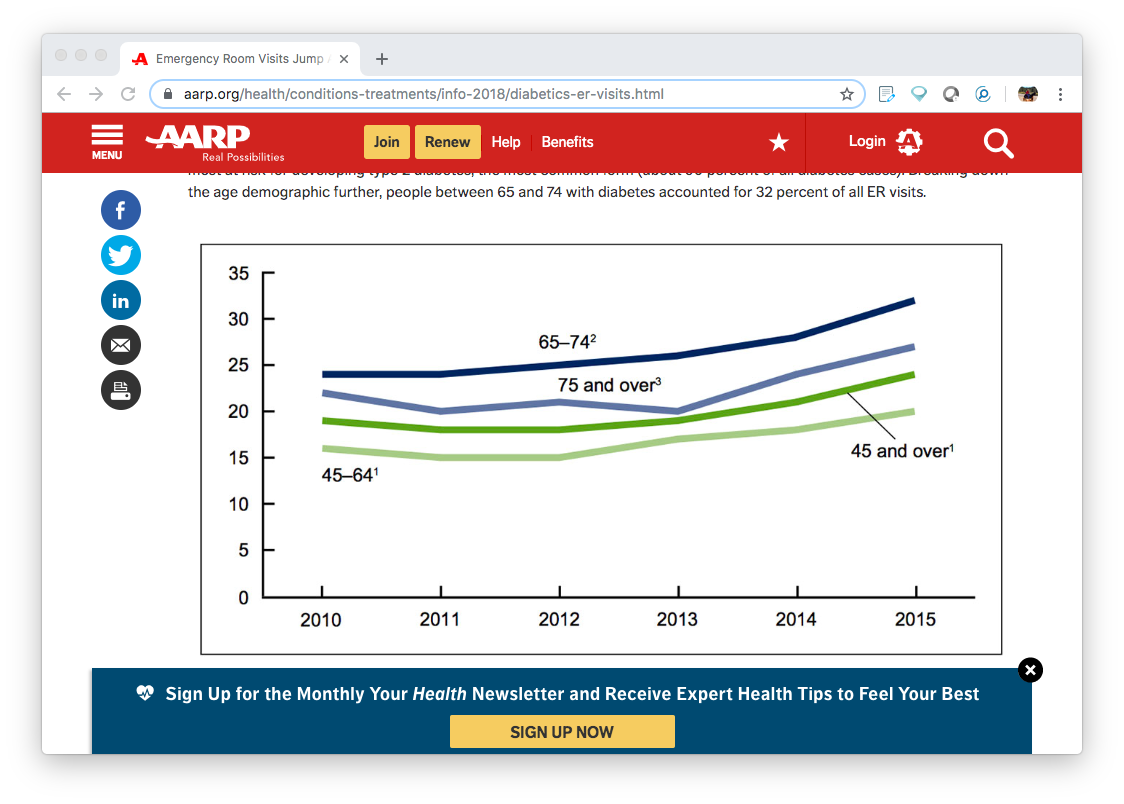 Diabetes and the ER
Diabetics more likely to be admitted 28% vs 17%
Diabetics likely to stay longer
Diabetic Ketoacidosis
>110,000 admissions in the United States
3-10% mortality rate
HHS less common but higher mortality
Hypoglycemia
Whipple’s Triad
Symptoms of low sugar
Measured sugar <60
Symptoms resolve when treated
Cause of death in 3% of insulin dependent DM
Symptoms: Shaky, pale, tired, sweating, hungry, crying out in sleep, anxiety, irritability, tingling around the mouth, confusion, vision disturbances, seizures, LOC
May appear intoxicated
Causes of hypoglycemia
Most common is medications
Sepsis
Liver Failure
Renal Disease
Drinking too much alcohol
Kids with growth hormone deficiency
Postprandial
Insulinoma (rare)
Your patient
Metformin
Glipizide
Jardiance
Victoza
Acarbose
Metoprolol
Amlodipine
Metformin
Biguanides
Decreases hepatic production of glucose
Decreases intestinal absorption of glucose
Decreases oxidation of fatty acids
Not associated with hypoglycemia when used alone
Glipizide
Sulfonylureas
Increase insulin secretion
High risk of hypoglycemia
Warning for people over 65 years
2-4% have hypoglycemia per year
Average gain of 4-6 kg
Acarbose
Oral alpha-glucosidase inhibitor
Should be taken with meals
Does not usually cause low blood sugar when used alone
Increases risk of low when taken with sulfonylureas
Many drugs – calcium channel blockers included – can cause someone on Acarbose to loose control of their sugars – roller coaster of highs and lows
Victoza
GLP-1 inhibitor
Increase intracellular cAMP causing insulin to be released in setting of high sugars
Also indicated for weight loss and hypoglycemia
Most common SE gastroparesis and pancreatitis
Reduces risk of major vascular events like MI, stroke
22% lower risk of cardiovascular event
12% lower risk of death from heart attack
11% reduction of non-fatal stroke
22% risk reduction in kidney failure
Jardiance
SGLT-2 inhibitor
Increases glucose output in the urine
Reduces risk of cardiovascular death
Risk of dehydration increases over age 75 to 4.4%
Risk of UTI increases over age 75 to 15%
Can lead to ketoacidosis
Metoprolol and diabetes
Betablockers can mask symptoms of hypoglycemia
Tremors
Tachycardia
Change in BPs
Inhibit catecholamine-mediates glycogenolyses
Blah blah blah
THEY STAY LOW LONGER!
PCP visit on 11/25/19
Last A1c was 7/18 – 5.2%
A1c was low at 5.6%
Sugar log reviewed
Glipizide stopped
EMS Case #5/6
November 14, 2019
Responders:
Cody Bates
Cody Blair
Jacob Oldright
Makenna Pruett
Robert Tipping
Called to vehicle rollover
EMS Assessment
Medical History: Diabetes mellitus
Medications: Morphine and albuterol
Vitals: 187/108, 88, 22, 94%, 35.7, GCS 15
Pain on inspirations with good breath sounds, pain in abdomen, ankle swollen right
History
Dispatched to single vehicle rollover with severe damage on all sides.  Driver heard a loud “pop” and vehicle began to roll.  Left side and chest pain when he breaths.  Left arm pain.  Left hip pain.  Headache.  Driving back from Denver when it happened.  He had self-extricated.
ER Evaluation
Medication list is gabapentin, morphine, Buspar, and coumadin
History: DVT acute and DM
Suprapubic catheter noted
Multiple rib fractures and pulmonary contusion
INR 2.7, other labs normal
Transferred to St. Mary’s
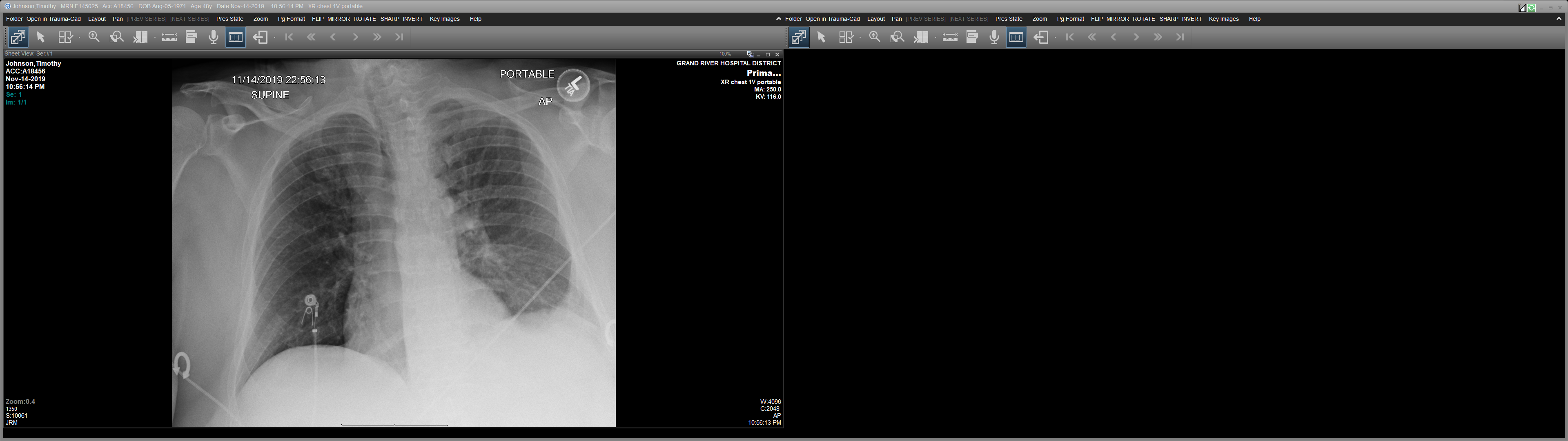 Hemothorax
Usually caused by injury
Blunt trauma to chest
Small vessels around ribs 
Can be spontaneous with cancers (lung, angiosarcomas, schwannomas, et) or clotting disorder (hemophilia, coumadin, NOACs)
Rare presentation endometriosis
Collapsed lung – happens in about 5% spontaneous ptx
Issues with blood vessels – Ehlers Danlos
Hemothorax, cont.
Can be large – 1500 ml of blood which is 25% of someone’s blood volume
If not removed it clots
This can cause scarring
As body breaks it down, can cause fluid to leak into space
10-20% require surgical management usually within 48-96 hours
Epidemiology
300,000 cases in US every year
60% are related to blunt trauma of chest
37% patients hospitalized with blunt trauma have hemothorax
Clinically
Absent breath sounds
Poor chest wall movement on affected side
Tachycardia
Dullness to percussion
Cyanosis
Pale, cool, clammy skin
St. Mary’s Course
US guided thoracentesis – 800 ml of blood removed from chest
Nerve block done for rib fractures
Ortho consulted for scapula fracture, non-operative
Acute on chronic hypoxic respiratory failure with COPD and now rib fractures/ contusions – discharged on oxygen
Swing 11/21/19-12/5/19
Discharge to skilled SNF 12/5/19
Anticoagulation and Trauma
Coumadin
Reversal with Vitamin K
Prothrombin agents/ FFP
Estimated risk of bleeding 15-20% per year
Reversal recommended if INR greater 1.4
Pradaxa
Reversal agent created in 2015
NOACs
4-factor prothrombin complex concentrate (Kcentra) 25-50u/kg
FFP – minimum 4 units, goal is 10-15ml/kg (250ml)
Reversal drug in testing
Other drugs with bleeding
Plavix
ddAVP can activate von Willebrand's factor
Reversal for Plavix
TXA
Studied in prehospital settings for trauma patients
Ongoing studies – dental extraction in hemophilia, heavy menstrual bleeding, excessive nose bleeds, reduce bleeding with surgery, hereditary angioedema
IV dosing works in minutes
CRASH Study
20,211 trauma patients
TXA given within one hour of trauma reduced death due to hemorrhage by 33%
Given in 1-3 hours reduced death by 20%
Given after 3 hours, risk of hemorrhagic deaths increased 40%
EMS Case #6/6
November 14, 2019
Responders: 
Cody Blair
Makenna Pruett
Joseff Diedrich
27 yea-old female with pelvic pain from MVA
EMS Assessment
No medical history
No medications
Possibly pregnant
Vitals: 73/42 (MAP 52), 109, 22, 89%
GCS 11
EMS assessment
Total IV attempts = 5
IO placed right tibia
Spinal immobilization done
Pelvic binder placed
IV Fentanyl and NS
History
One vehicle rollover
Passenger in back seat, unrestrained
She was asleep when vehicle rolled.
Woke up laying in the dirt along side of the rode
Period is one week late
Numbness left foot, severe pain in hip/ pelvis and T7/L1
EMS Examination
Sitting on side of rode, leaning on driver
Moderate to severe distress
Alert and Oriented
Pain on palpation of her chest with reduced lower lung sounds
Pelvis not stable and very tender
No pulses in left DP and no movement.
Extremity was cool to touch
Oxygen fluctuating 75-90%
ER Evaluation
BP improved at 117/71
Dorsalis pedis pulses present bilaterally
Labs normal
Imaging: Posterior dislocated hip, nondisplaced fractures of superior and inferior pubic rami, 5cm liver laceration with bleeding – Grade 3, 1.7cm laceration right kidney with bleeding, pulmonary contusion
Left hip dislocated and reduced by MD
Transferred to St. Mary’s
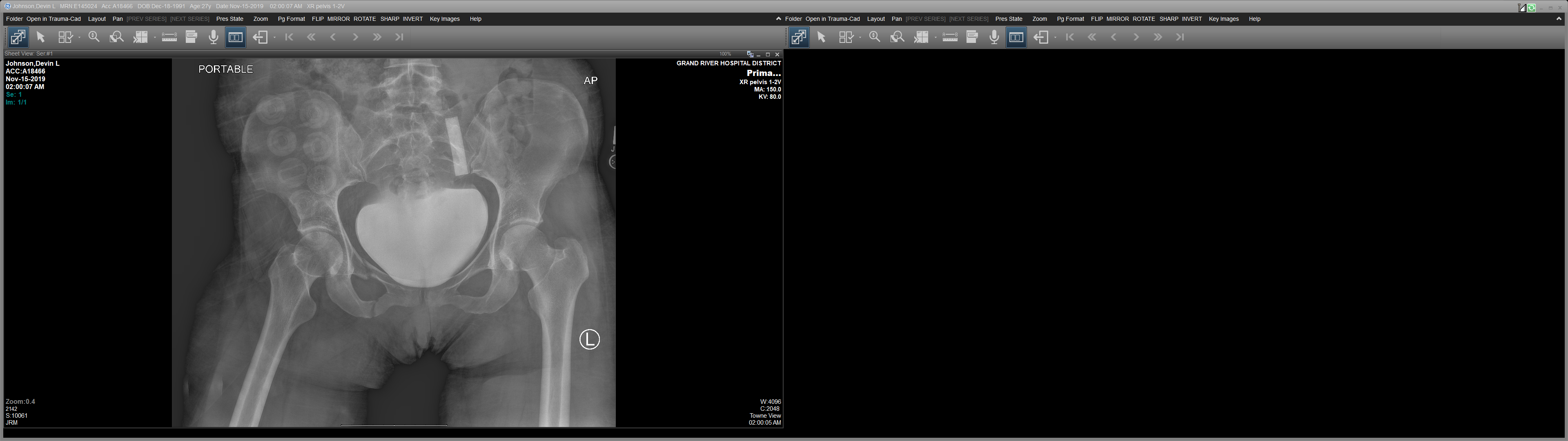 Devin Johnson
Posterior hip dislocation
Posterior to anterior ratio 9:1
Complications:
Osteonecrosis
Posterior acetabulum fracture
Femoral head fractures
Sciatic nerve injury
Seen in 10-20%
Ipsilateral knee injury 25%
Closed reduction within 6 hours
Long term prognosis
20% will have arthritis in that hip
Femoral head necrosis 5-40%
Higher the longer it takes to reduce hip
Sciatic nerve injury 8-20%
Recurrent dislocation is less than 2%
Liver and spleen lacerations
Most common type of parenchymal liver and spleen injury
Risk is 1-8% in patients with multiple traumas for liver
Mortality is 4-11% for liver
Generally managed non-surgically if hemodynamically stable
St. Mary’s evaluation
Hip fractures were treated non-operatively
Left sciatic palsy that persisted after hip reduction
Outpatient follow up
11/25/19 – Saw ortho and numbness is recovering
Referred to mental health with PTSD/ anxiety
12/3/19 – touch weightbearing with walker
12/18/19 – sensation back except in lateral calf and toes, slow recovery